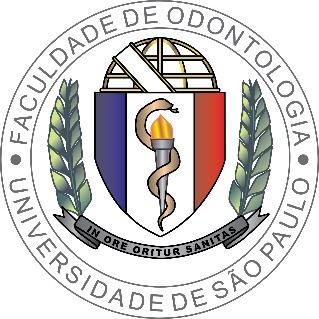 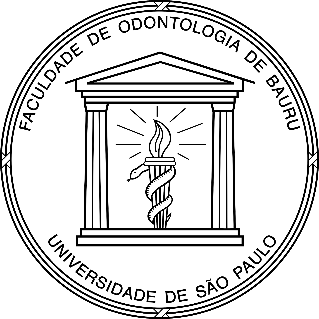 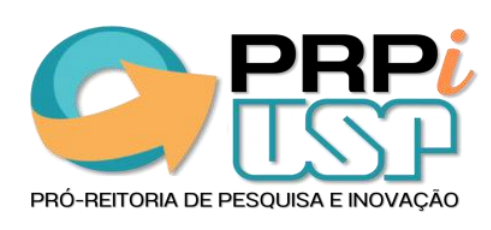 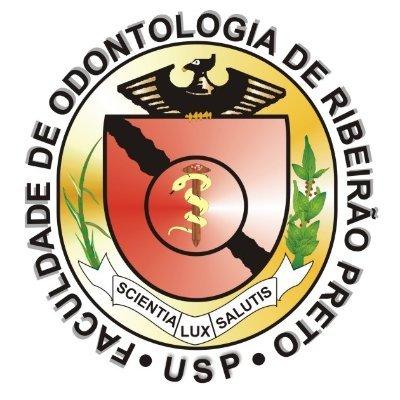 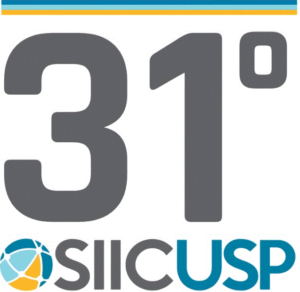 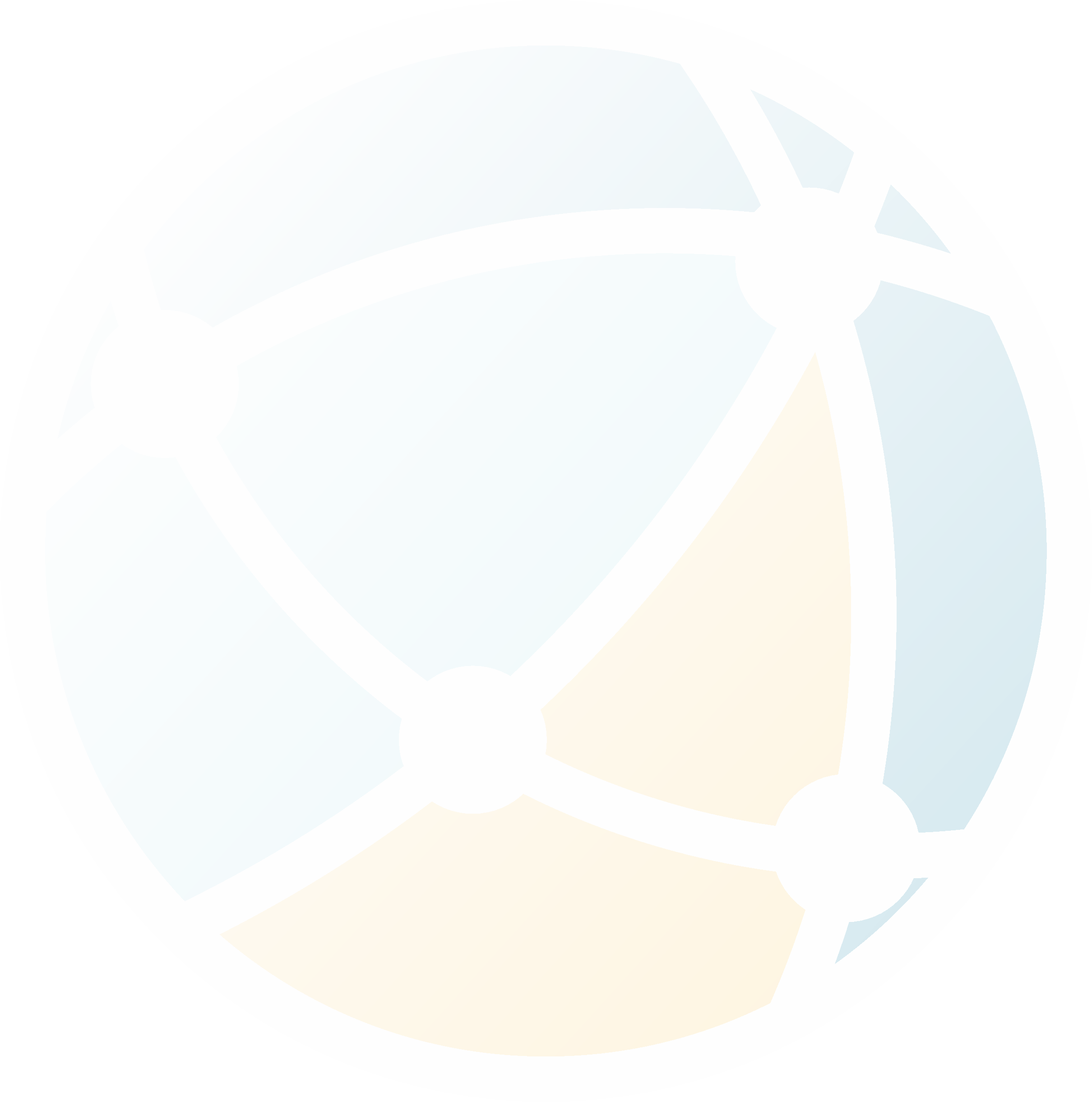 Insira seu título aqui
Aluno:Orientador:
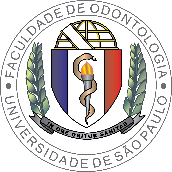 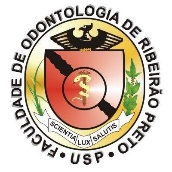 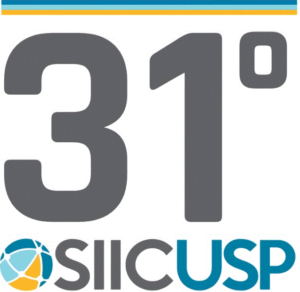 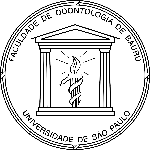 Objetivos
Insira o texto dos objetivos aqui
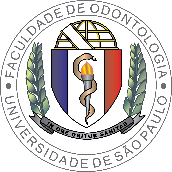 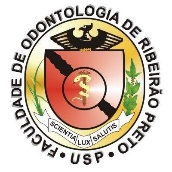 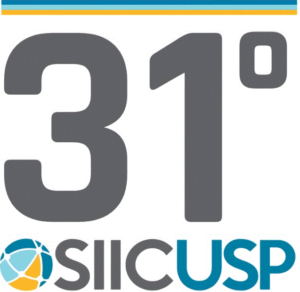 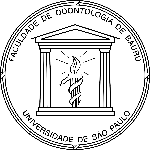 Material e Método
Insira o texto do material e método aqui.
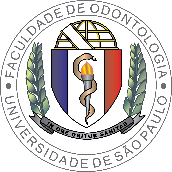 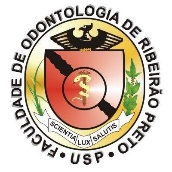 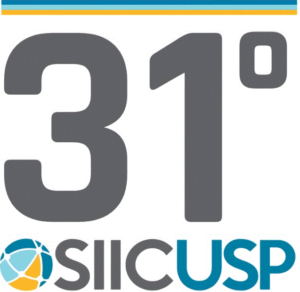 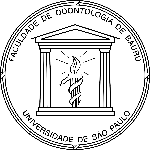 Resultados
Insira o texto dos resultados aqui.
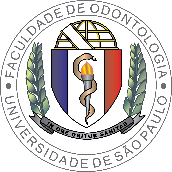 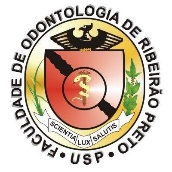 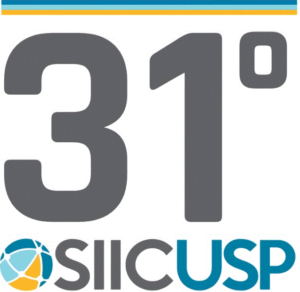 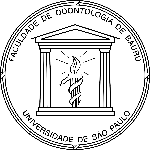 Conclusão
Insira o texto da conclusão aqui